ТЕРРИТОРИАЛЬНЫЙ ОРГАН ФЕДЕРАЛЬНОЙ СЛУЖБЫ ГОСУДАРСТВЕННОЙ СТАТИСТИКИ
ПО ПЕРМСКОМУ КРАЮ
О порядке предоставления отчета по форме № 3-информ«Сведения об использовании информационных и коммуникационных технологий и производстве вычислительной техники, программного обеспечения и оказании услуг в этих сферах»
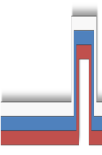 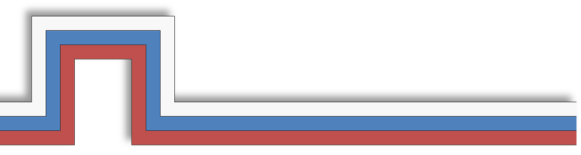 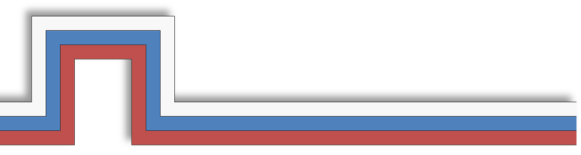 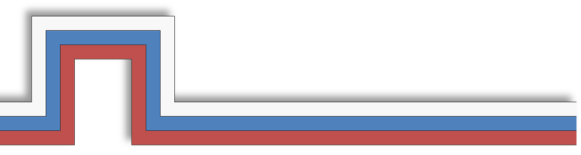 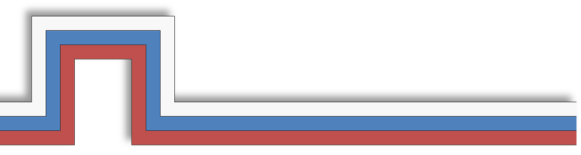 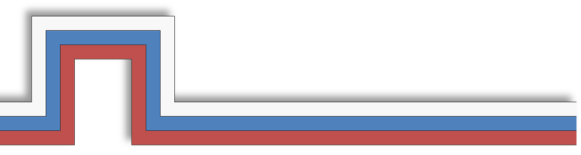 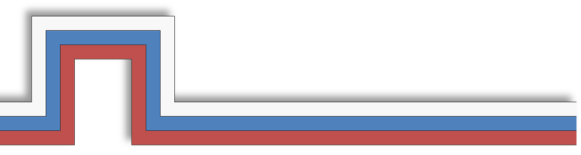 Малышева Анна Сергеевна
Заместитель начальникаОтдела статистики труда, науки, образования и культуры
ТЕРРИТОРИАЛЬНЫЙ ОРГАН ФЕДЕРАЛЬНОЙ СЛУЖБЫ ГОСУДАРСТВЕННОЙ СТАТИСТИКИ
ПО ПЕРМСКОМУ КРАЮ
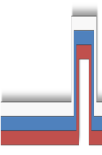 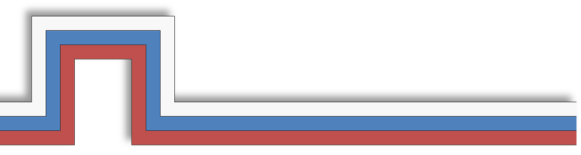 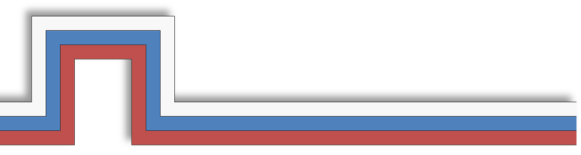 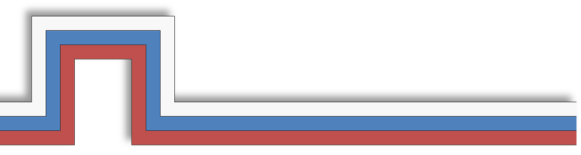 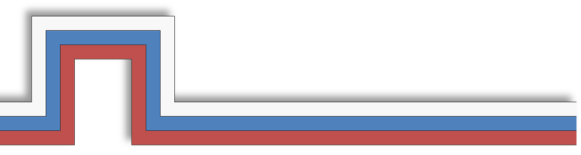 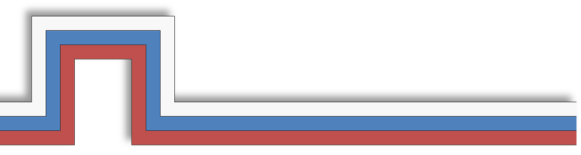 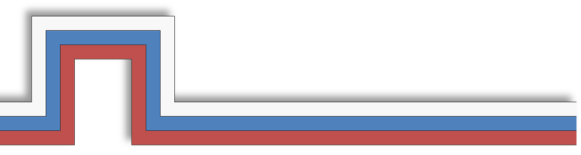 Форму № 3-информ предоставляют юридические лица, кроме субъектов малого предпринимательства, осуществляющие экономическую деятельность в соответствии с ОКВЭД2:
сельское, лесное хозяйство, охота, рыболовство и рыбоводство (Раздел А); 
добыча полезных ископаемых (Раздел В); 
обрабатывающие производства (Раздел C); 
обеспечение электрической энергией, газом и паром; кондиционирование воздуха (Раздел D);
водоснабжение; водоотведение, организация сбора и утилизации отходов, деятельность по ликвидации загрязнений (Раздел E);
строительство (Раздел F); 
торговля оптовая и розничная; ремонт автотранспортных средств и мотоциклов (Раздел G); 
транспортировка и хранение (Раздел Н);
деятельность гостиниц и организаций общественного питания (Раздел I); 
деятельность в области информации и связи (Раздел J); 
деятельность финансовая и страховая (Раздел К); 
деятельность по операциям с недвижимым имуществом (Раздел L); 
деятельность профессиональная, научная и техническая (Раздел M); 









деятельность административная и сопутствующие дополнительные услуги (Раздел N); 
государственное управление и обеспечение военной безопасности; социальное обеспечение (Раздел O) (за исключением деятельности по управлению и эксплуатации тюрем, исправительных колоний и других мест лишения свободы, а также по оказанию реабилитационной помощи бывшим заключенным (код 84.23.4), деятельности по обеспечению общественного порядка и безопасности (код 84.24); 
образование высшее (код 85.22); 
подготовка кадров высшей квалификации (код 85.23); 
деятельность в области здравоохранения и предоставления социальных услуг (Раздел Q);
деятельность в области культуры, спорта, организации досуга и развлечений (Раздел R);
ремонт компьютеров, предметов личного потребления и хозяйственно-бытового назначения (код 95)
ТЕРРИТОРИАЛЬНЫЙ ОРГАН ФЕДЕРАЛЬНОЙ СЛУЖБЫ ГОСУДАРСТВЕННОЙ СТАТИСТИКИ
ПО ПЕРМСКОМУ КРАЮ
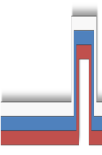 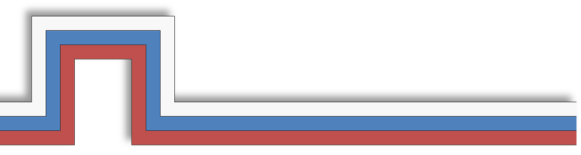 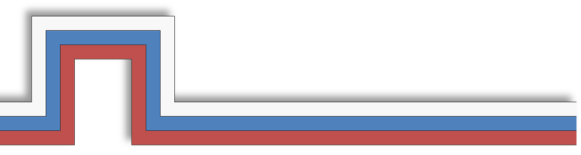 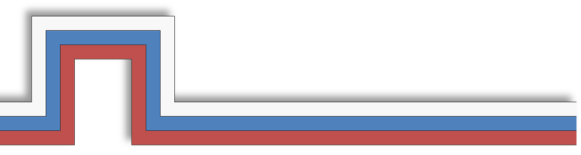 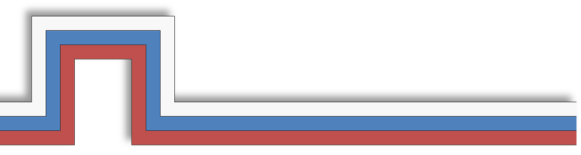 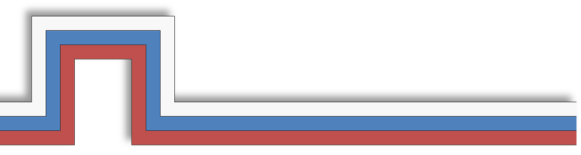 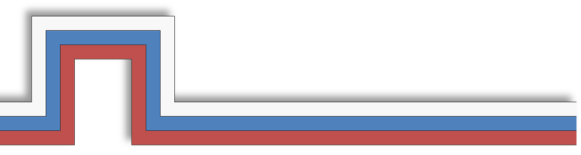 Порядок предоставления отчетности для юридических лиц, имеющих территориально-обособленные подразделения по форме № 3-информ
ТЕРРИТОРИАЛЬНЫЙ ОРГАН ФЕДЕРАЛЬНОЙ СЛУЖБЫ ГОСУДАРСТВЕННОЙ СТАТИСТИКИ
ПО ПЕРМСКОМУ КРАЮ
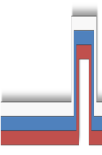 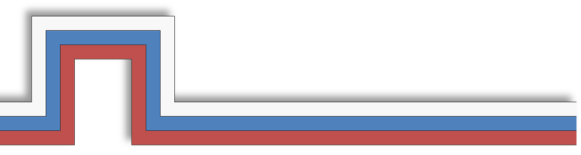 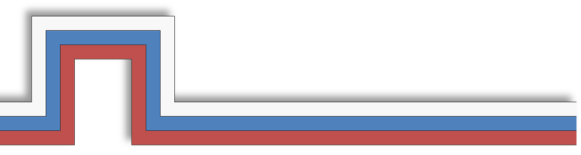 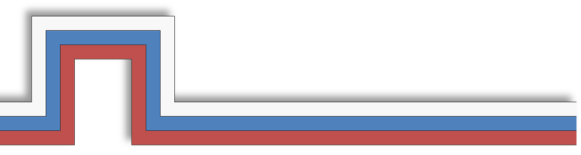 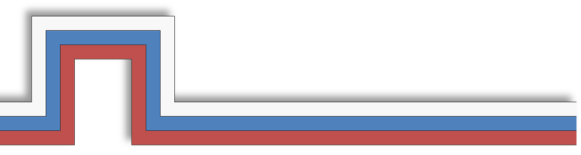 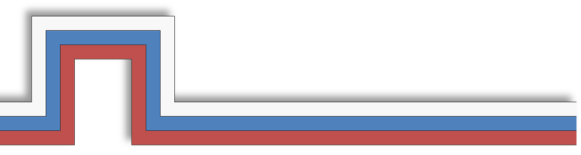 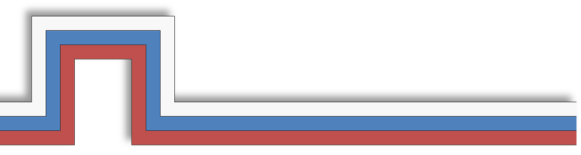 ТЕРРИТОРИАЛЬНЫЙ ОРГАН ФЕДЕРАЛЬНОЙ СЛУЖБЫ ГОСУДАРСТВЕННОЙ СТАТИСТИКИ
ПО ПЕРМСКОМУ КРАЮ
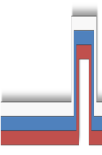 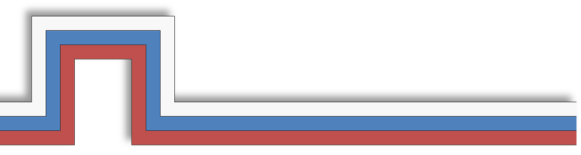 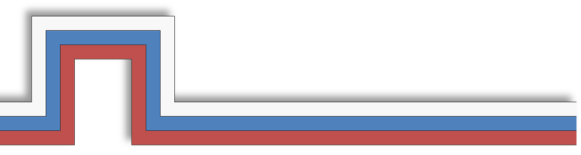 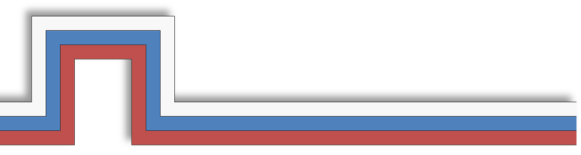 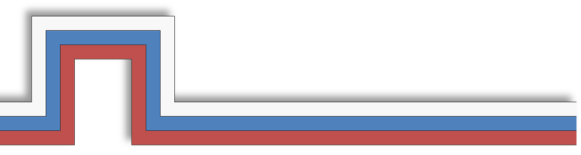 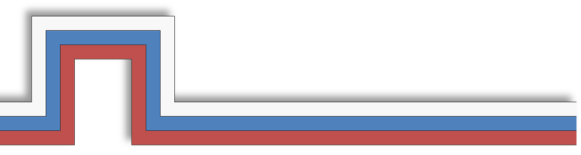 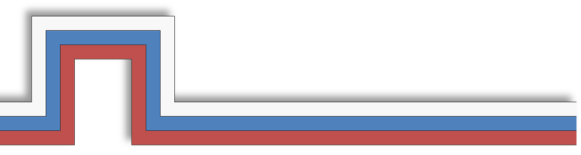 Учитываются все компьютеры независимо от того, являются ли они собственностью организации, взяты в аренду, пользование, в распоряжение, поступили безвозмездно или получены для производства работ на иных условиях;
Применение домашних компьютеров в интересах организации не относится к использованию компьютеров в организации и не подлежит учету по данной форме;
Заполнению подлежат все разделы формы. При отсутствии данных по отдельным строкам ставится соответствующий код. Исключение составляют разделы, для которых есть особые указания о заполнении их организациями отдельных видов экономической деятельности.
ТЕРРИТОРИАЛЬНЫЙ ОРГАН ФЕДЕРАЛЬНОЙ СЛУЖБЫ ГОСУДАРСТВЕННОЙ СТАТИСТИКИ
ПО ПЕРМСКОМУ КРАЮ
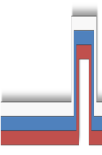 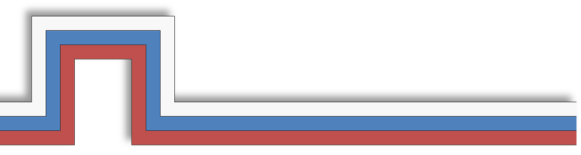 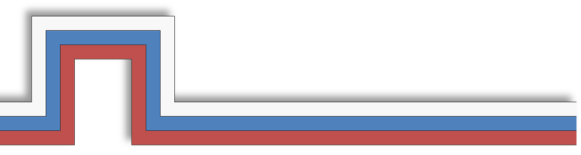 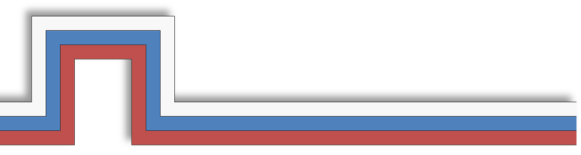 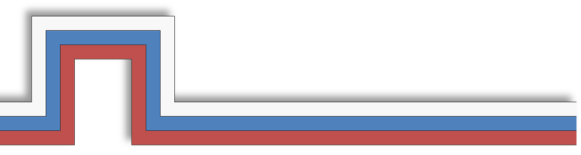 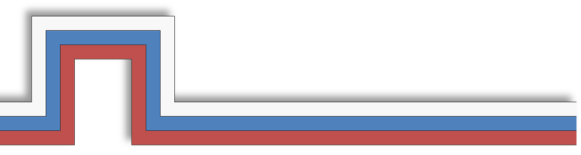 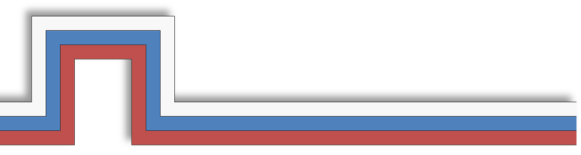 Подраздел 1 (строки 101-111 графа 3) заполняют все организации вне зависимости от того, использовали они ИКТ в отчетном году или нет.
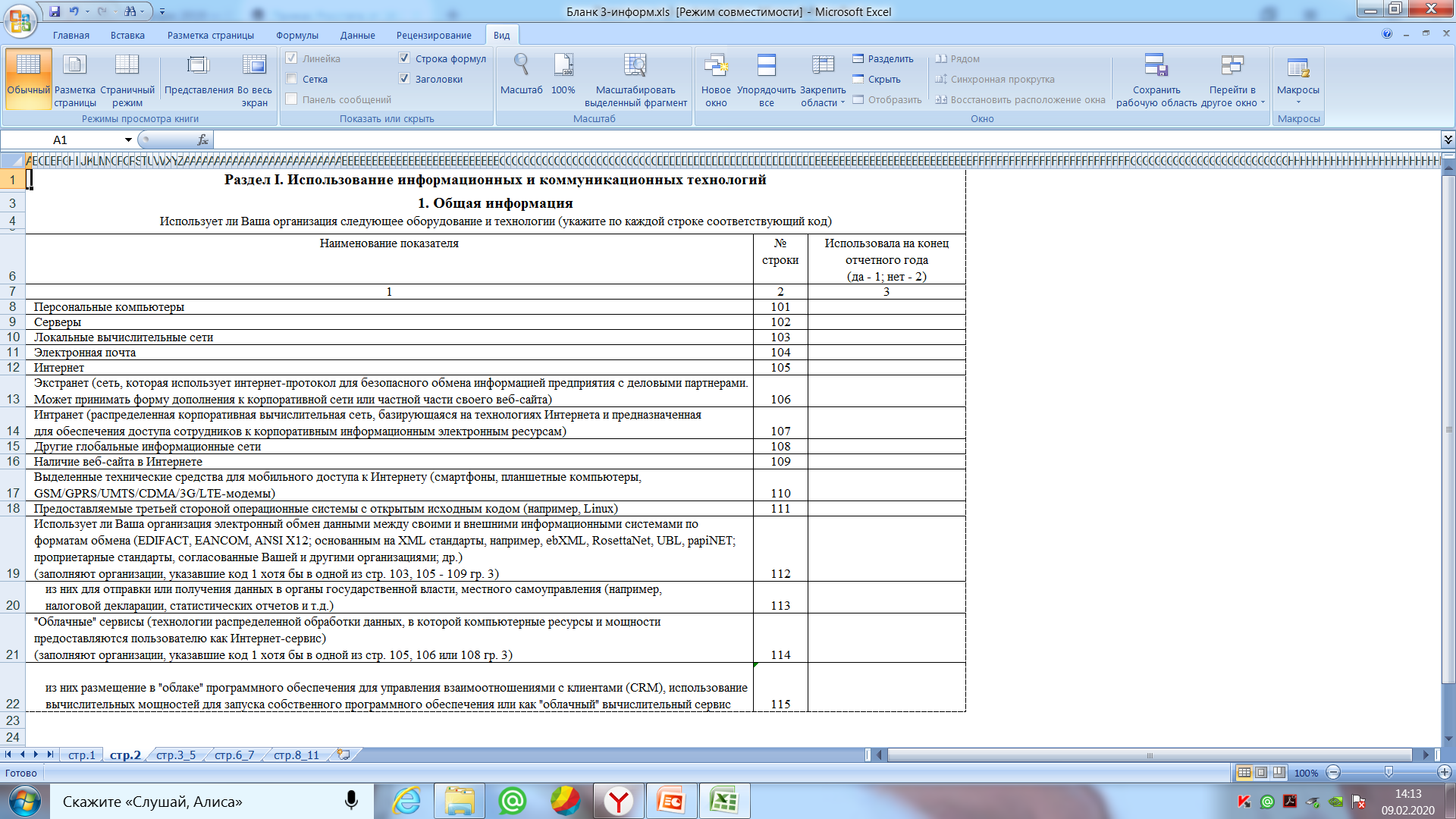 1 или 2
ТЕРРИТОРИАЛЬНЫЙ ОРГАН ФЕДЕРАЛЬНОЙ СЛУЖБЫ ГОСУДАРСТВЕННОЙ СТАТИСТИКИ
ПО ПЕРМСКОМУ КРАЮ
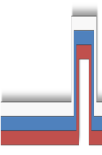 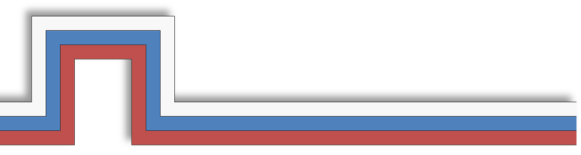 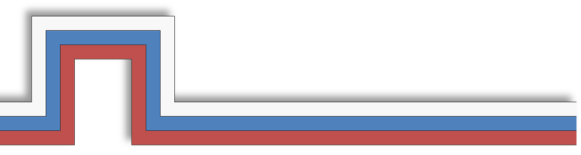 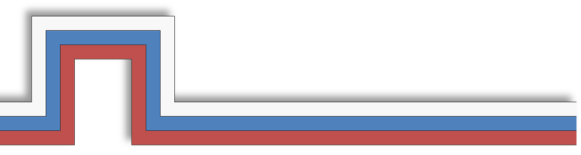 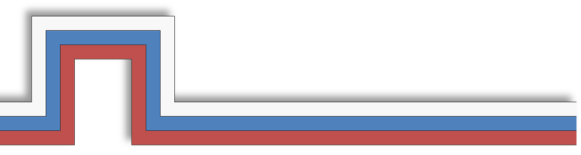 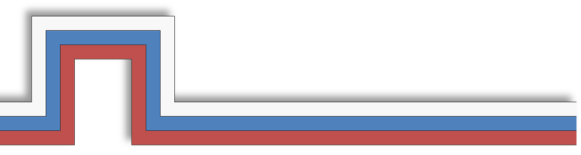 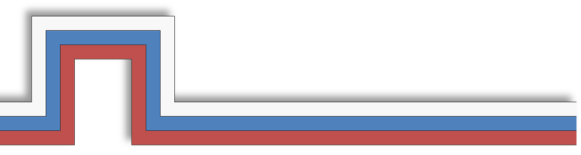 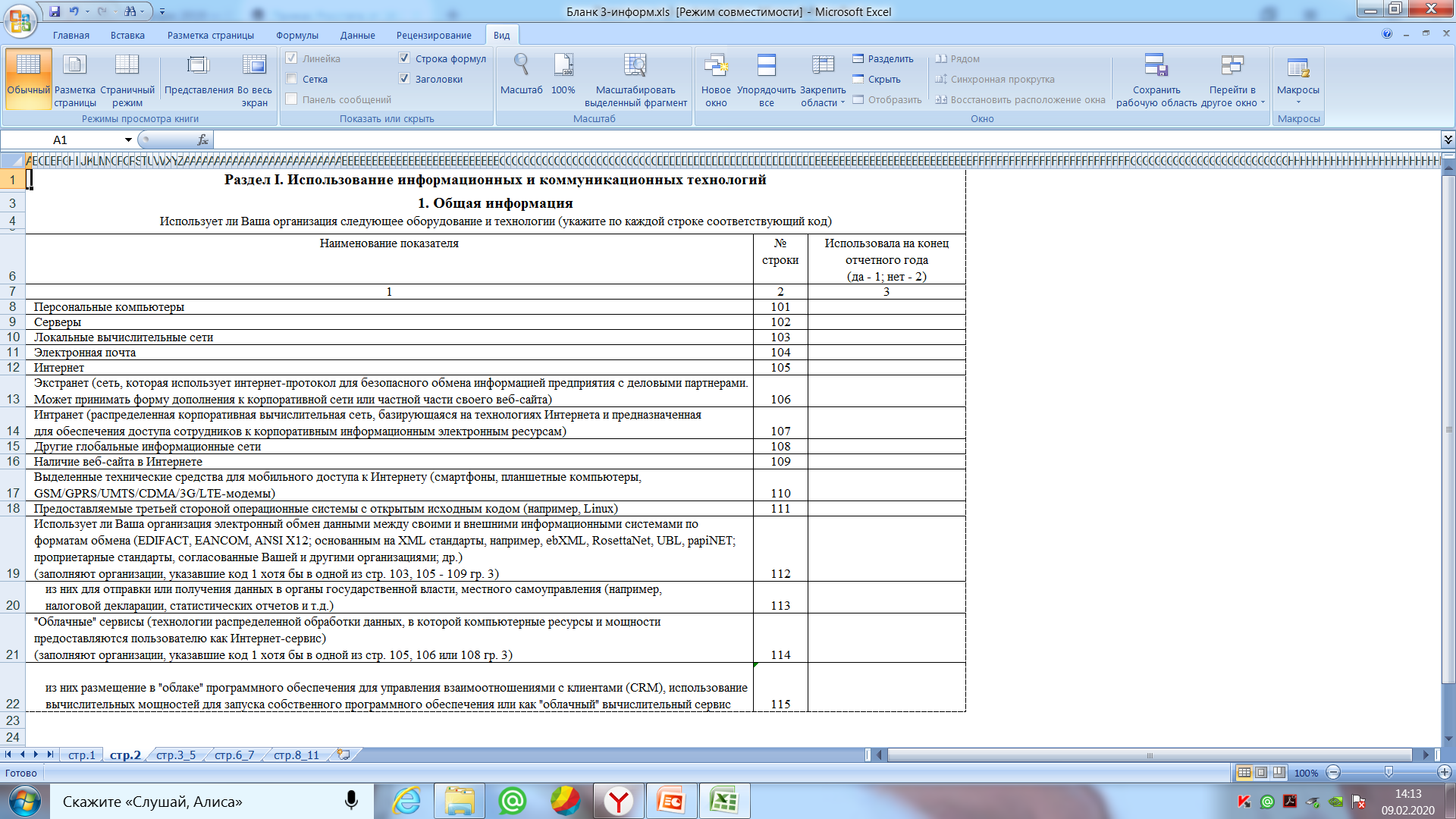 1 или 2
Если в отчетном году организация использовала электронным обмен данными между своими и внешними информационными системами, позволяющей посылать или получать сообщения (например, платежные документы, налоговые декларации, заказы, предоставление форм статистической отчетности) в согласованном или стандартном формате, который обеспечит их автоматизированную обработку
ТЕРРИТОРИАЛЬНЫЙ ОРГАН ФЕДЕРАЛЬНОЙ СЛУЖБЫ ГОСУДАРСТВЕННОЙ СТАТИСТИКИ
ПО ПЕРМСКОМУ КРАЮ
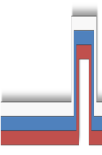 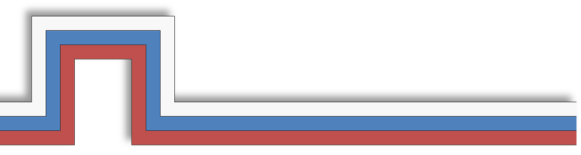 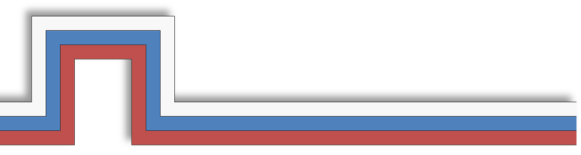 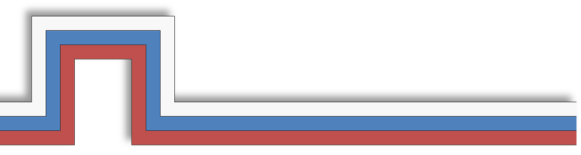 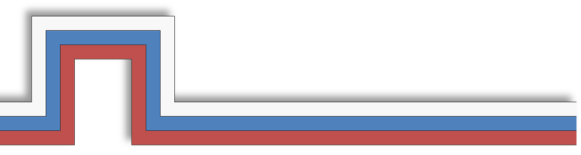 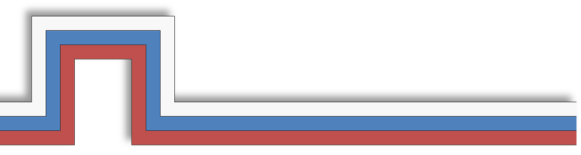 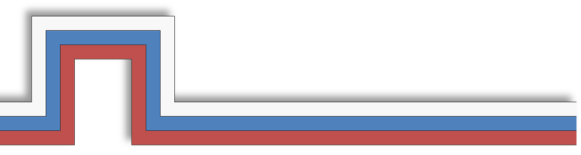 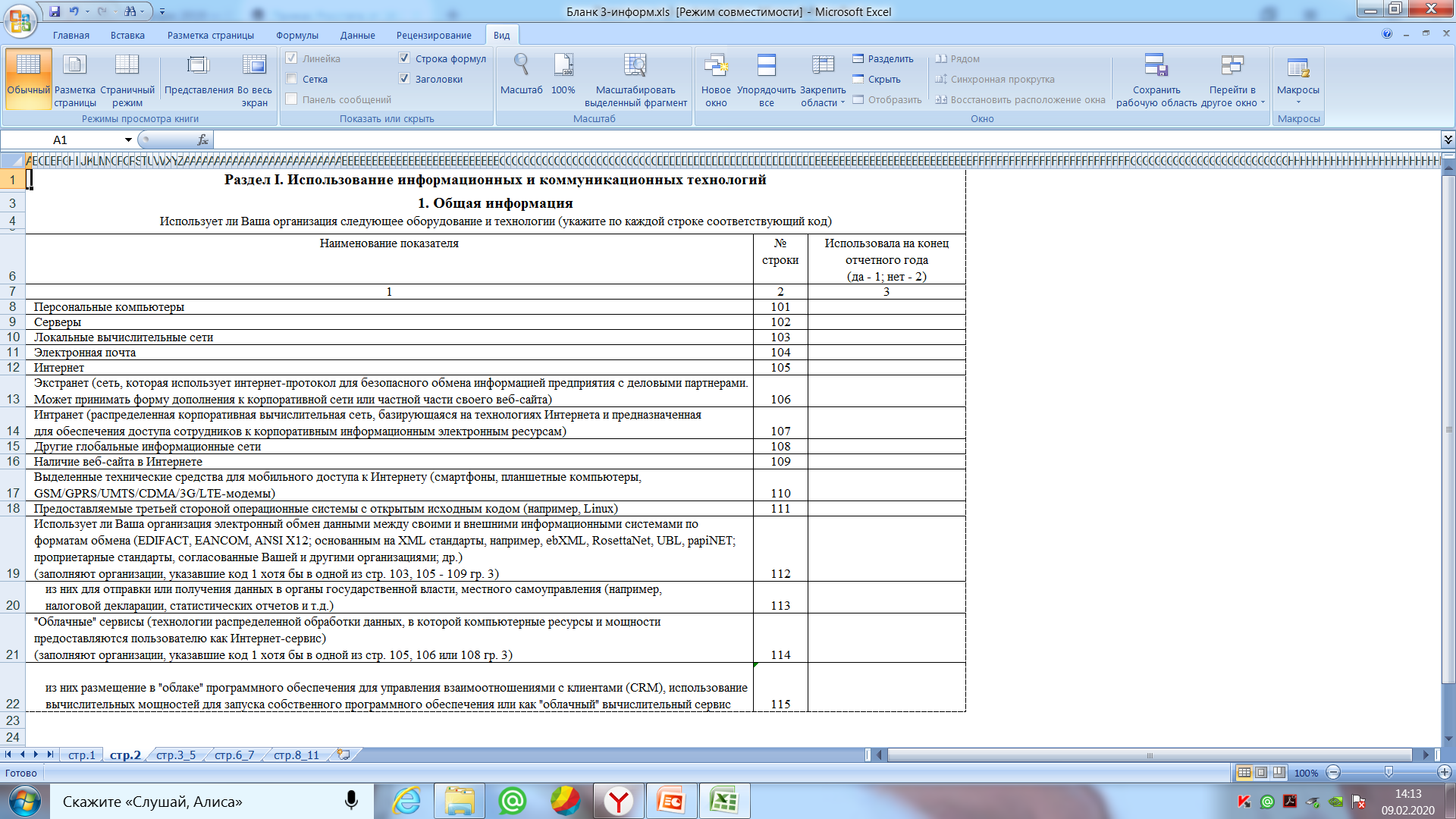 1 или 2
Электронный обмен данными организация использовала для
отправки или получения данных в органы государственной власти и местного самоуправления (например, в Пермьстат, в Инспекцию федеральной налоговой службы и др.)
ТЕРРИТОРИАЛЬНЫЙ ОРГАН ФЕДЕРАЛЬНОЙ СЛУЖБЫ ГОСУДАРСТВЕННОЙ СТАТИСТИКИ
ПО ПЕРМСКОМУ КРАЮ
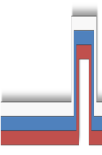 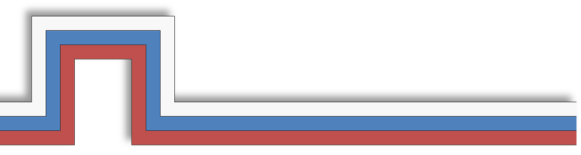 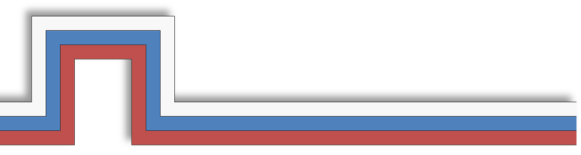 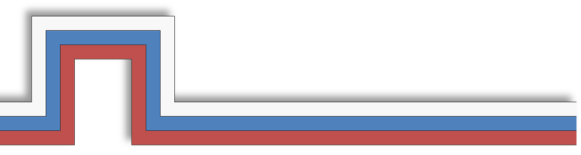 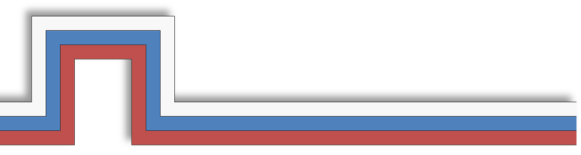 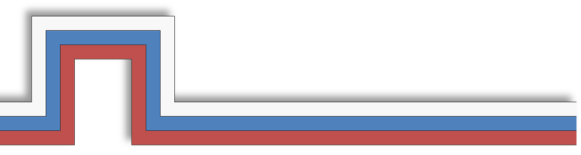 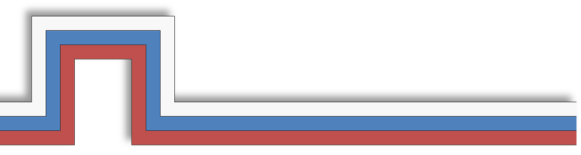 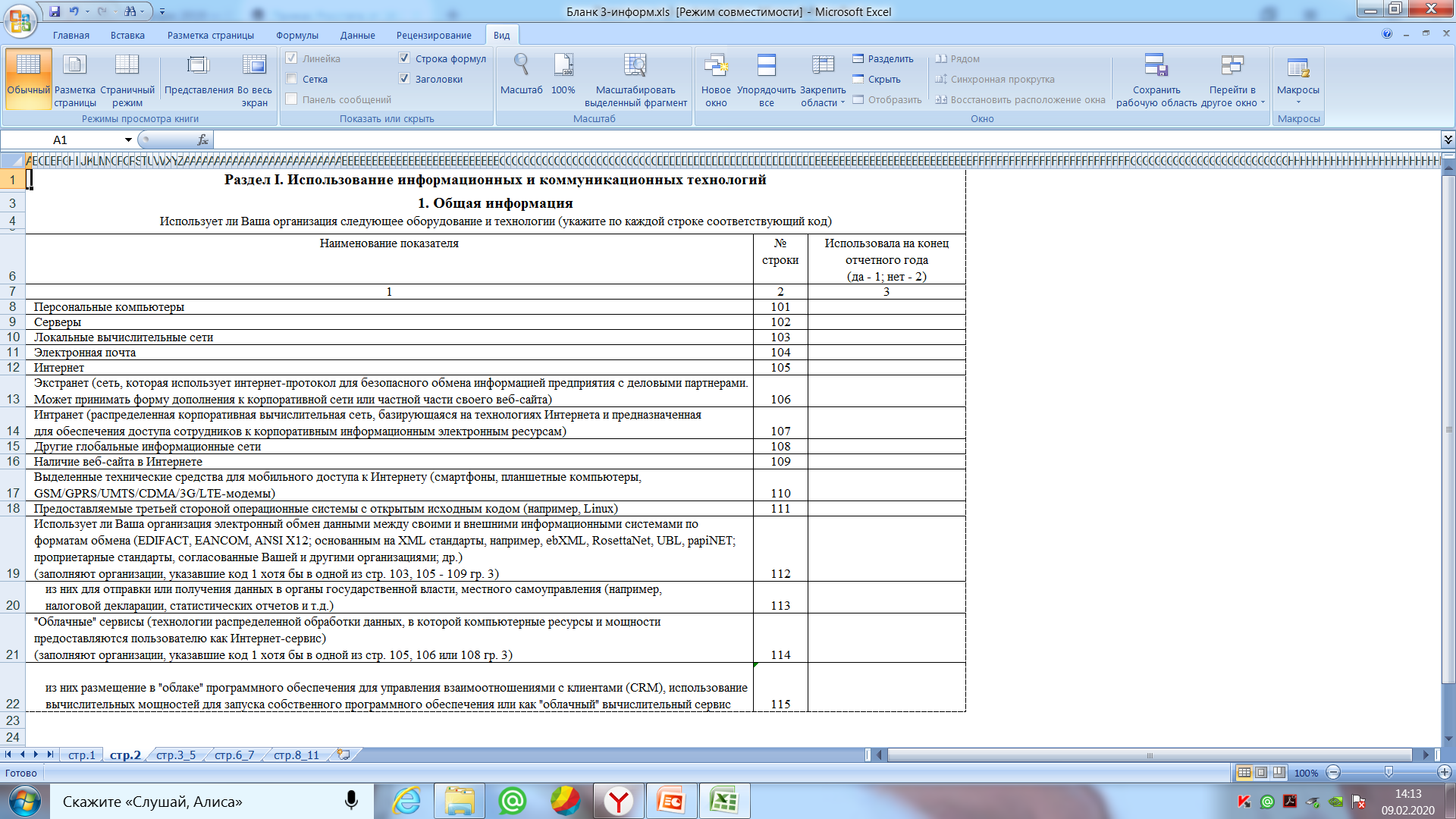 1 или 2
«Облачные» сервисы – технология распределительной обработки данных, в которой компьютерные ресурсы и мощности предоставляются пользователю как Интернет-сервис.
ТЕРРИТОРИАЛЬНЫЙ ОРГАН ФЕДЕРАЛЬНОЙ СЛУЖБЫ ГОСУДАРСТВЕННОЙ СТАТИСТИКИ
ПО ПЕРМСКОМУ КРАЮ
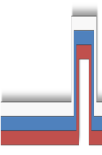 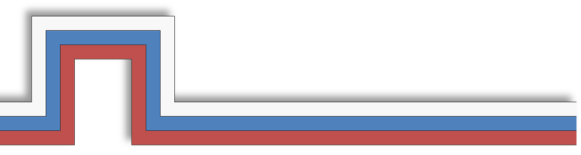 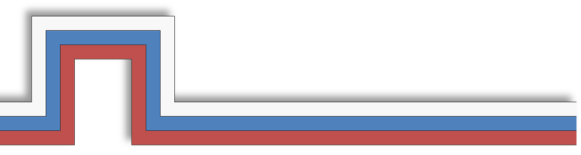 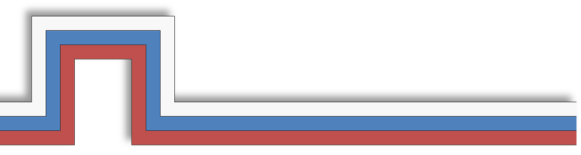 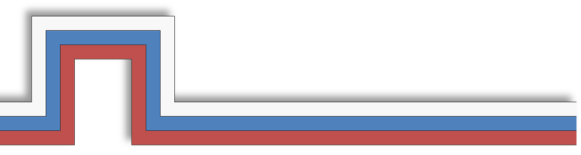 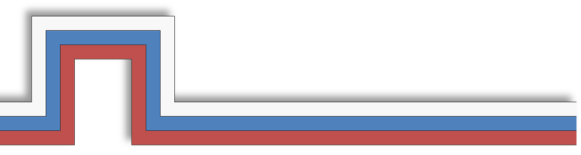 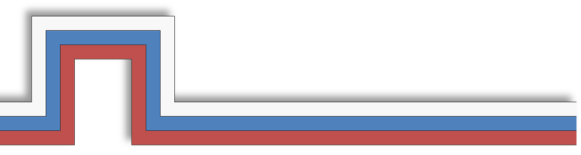 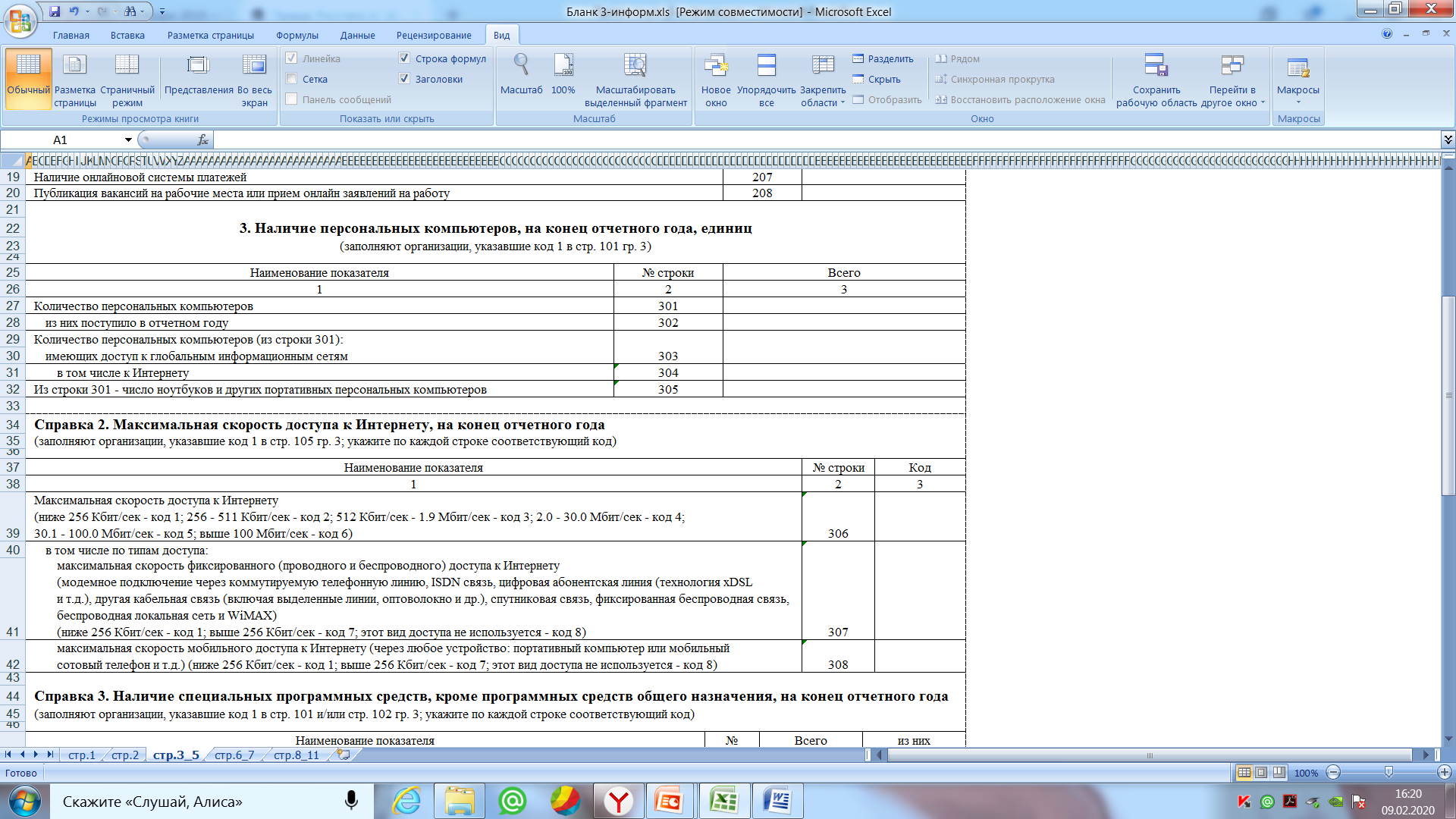 Общее количество персональных компьютеров, 
включая ноутбуки и другие ПК, используемые в организации независимо от того 
находятся ли они на балансе организации, 
взяты в аренду, 
в пользование, 
в распоряжение, 
поступили безвозмездно, 
а также получены для производства работ на иных условиях. 


Домашние персональные компьютеры в отчет не включаются.
ТЕРРИТОРИАЛЬНЫЙ ОРГАН ФЕДЕРАЛЬНОЙ СЛУЖБЫ ГОСУДАРСТВЕННОЙ СТАТИСТИКИ
ПО ПЕРМСКОМУ КРАЮ
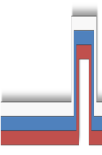 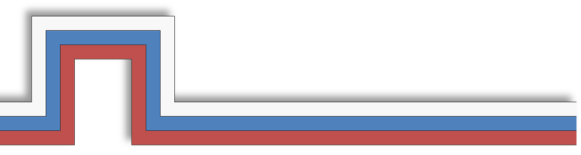 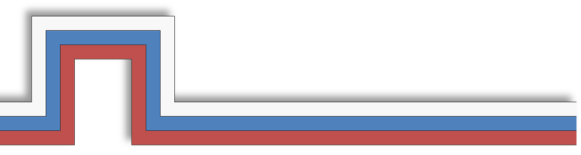 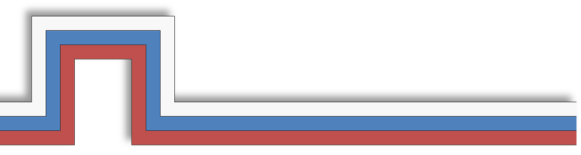 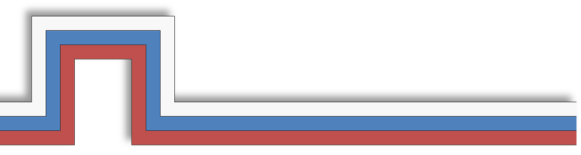 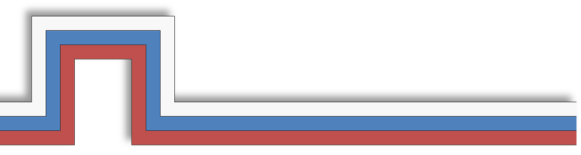 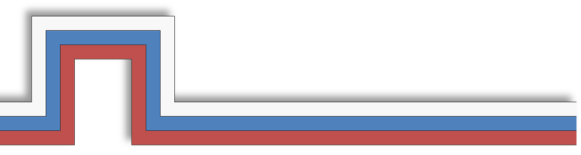 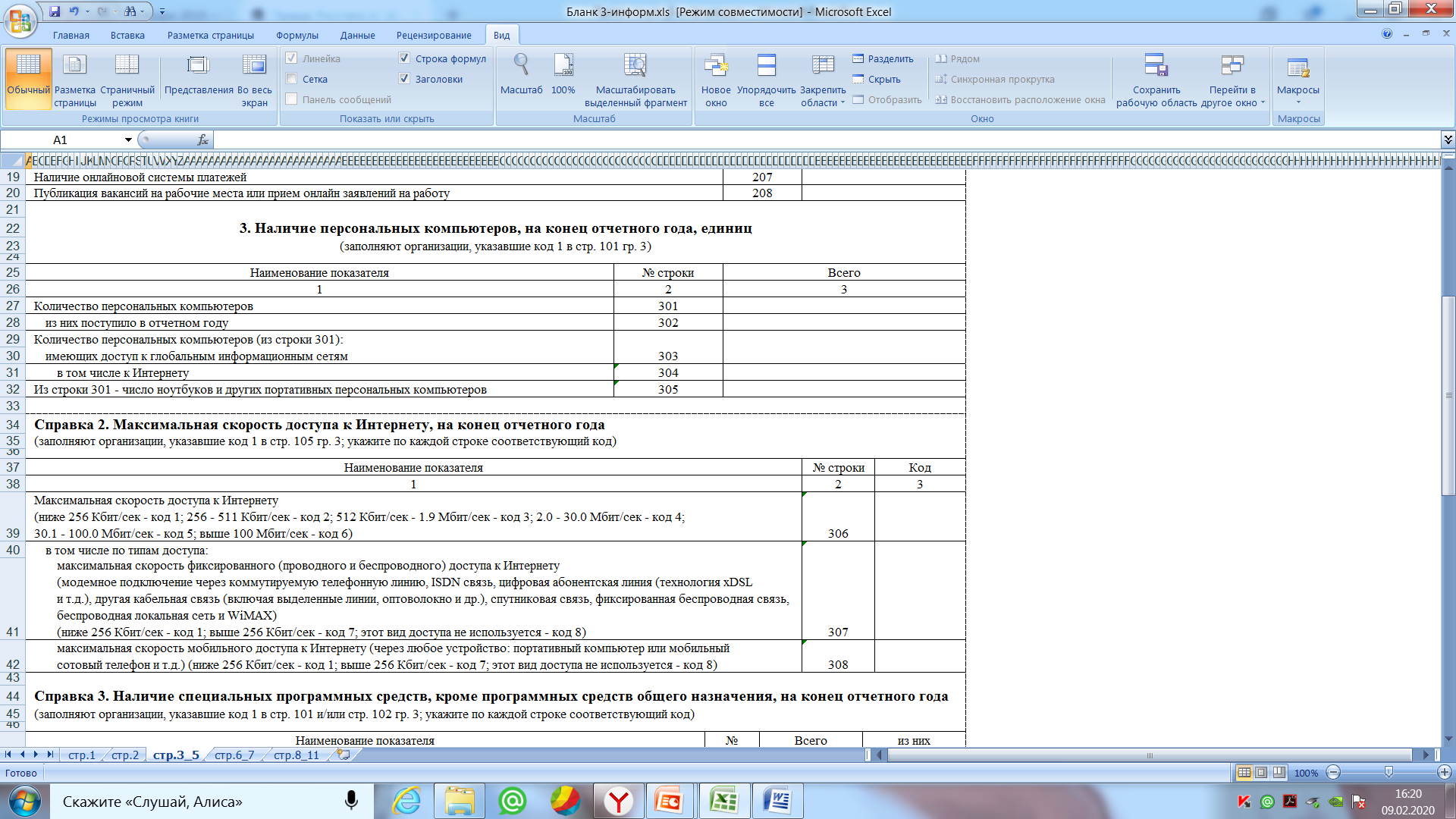 Максимальная скорость доступа к Интернету определяется по самому быстродействующему из используемых организацией видов подключения к Интернету:
код 1 – ниже 256 Кбит/сек;
код 2 – 256-511 Кбит/сек;
код 3 – 512 Кбит/сек-1,9 Мбит/сек;
код 4 – 2,0-30,0 Мбит/сек;
код 5 – 30,1-100,0 Мбит/сек;
код 6 – выше 100,0 Мбит/сек;
ТЕРРИТОРИАЛЬНЫЙ ОРГАН ФЕДЕРАЛЬНОЙ СЛУЖБЫ ГОСУДАРСТВЕННОЙ СТАТИСТИКИ
ПО ПЕРМСКОМУ КРАЮ
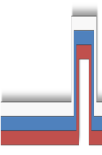 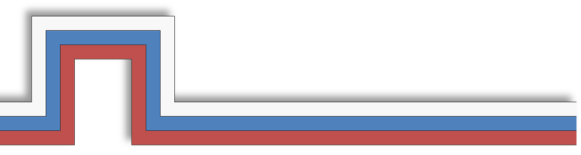 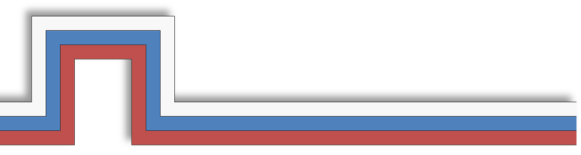 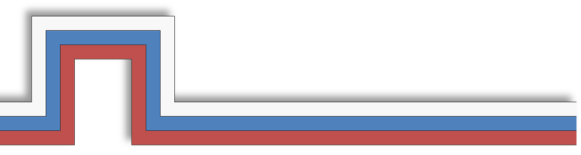 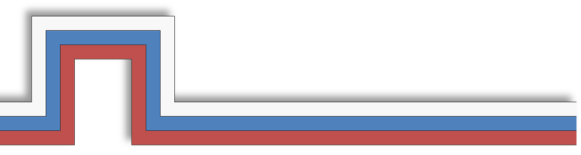 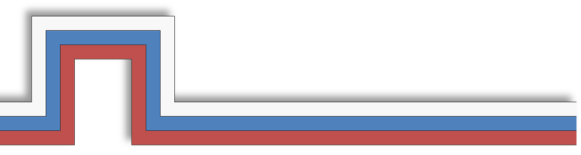 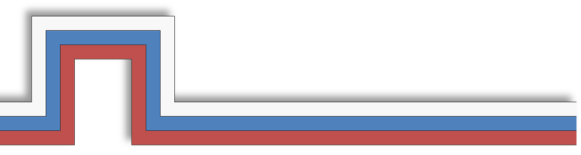 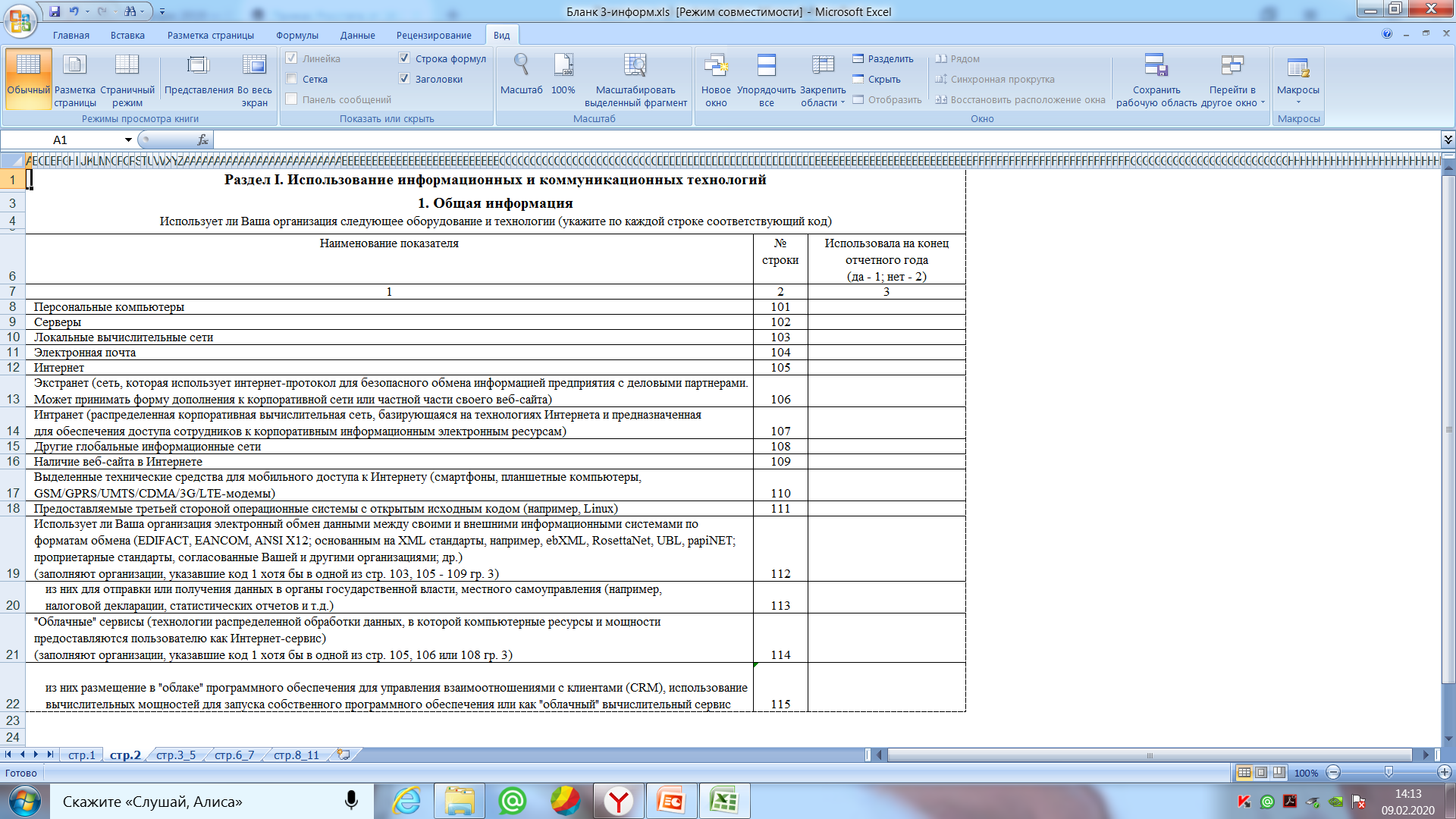 1 или 2
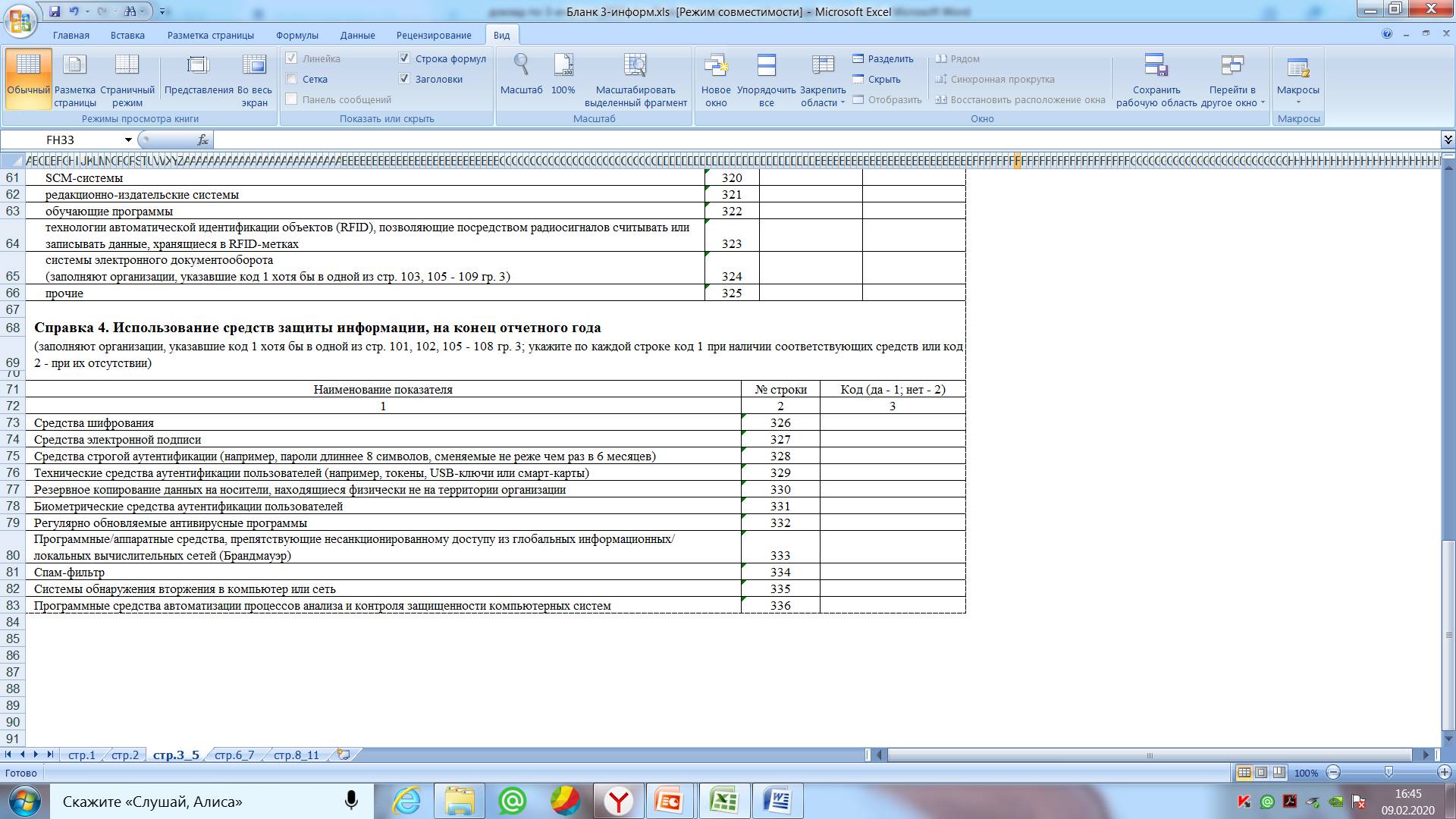 1 или 2
ТЕРРИТОРИАЛЬНЫЙ ОРГАН ФЕДЕРАЛЬНОЙ СЛУЖБЫ ГОСУДАРСТВЕННОЙ СТАТИСТИКИ
ПО ПЕРМСКОМУ КРАЮ
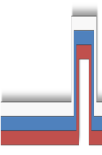 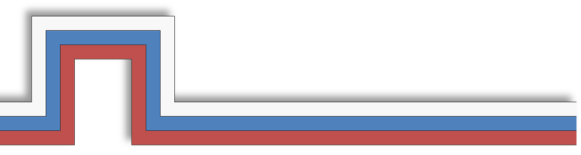 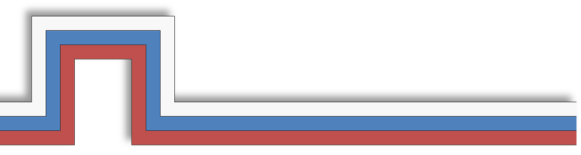 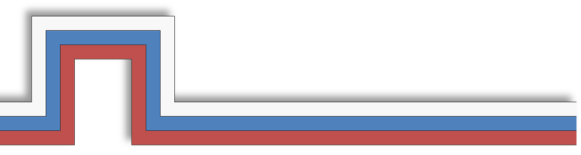 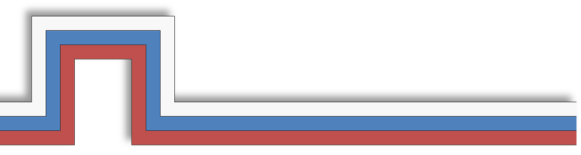 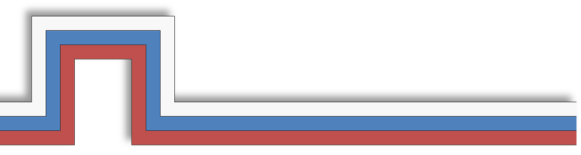 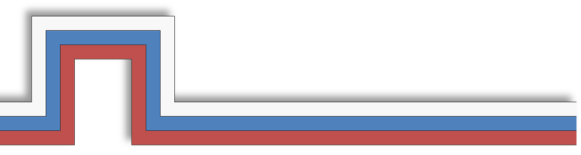 Исключен контроль:
код «1» в строке 101 и/или строке 102 графы 3 
при строке 602 графы 3 >0
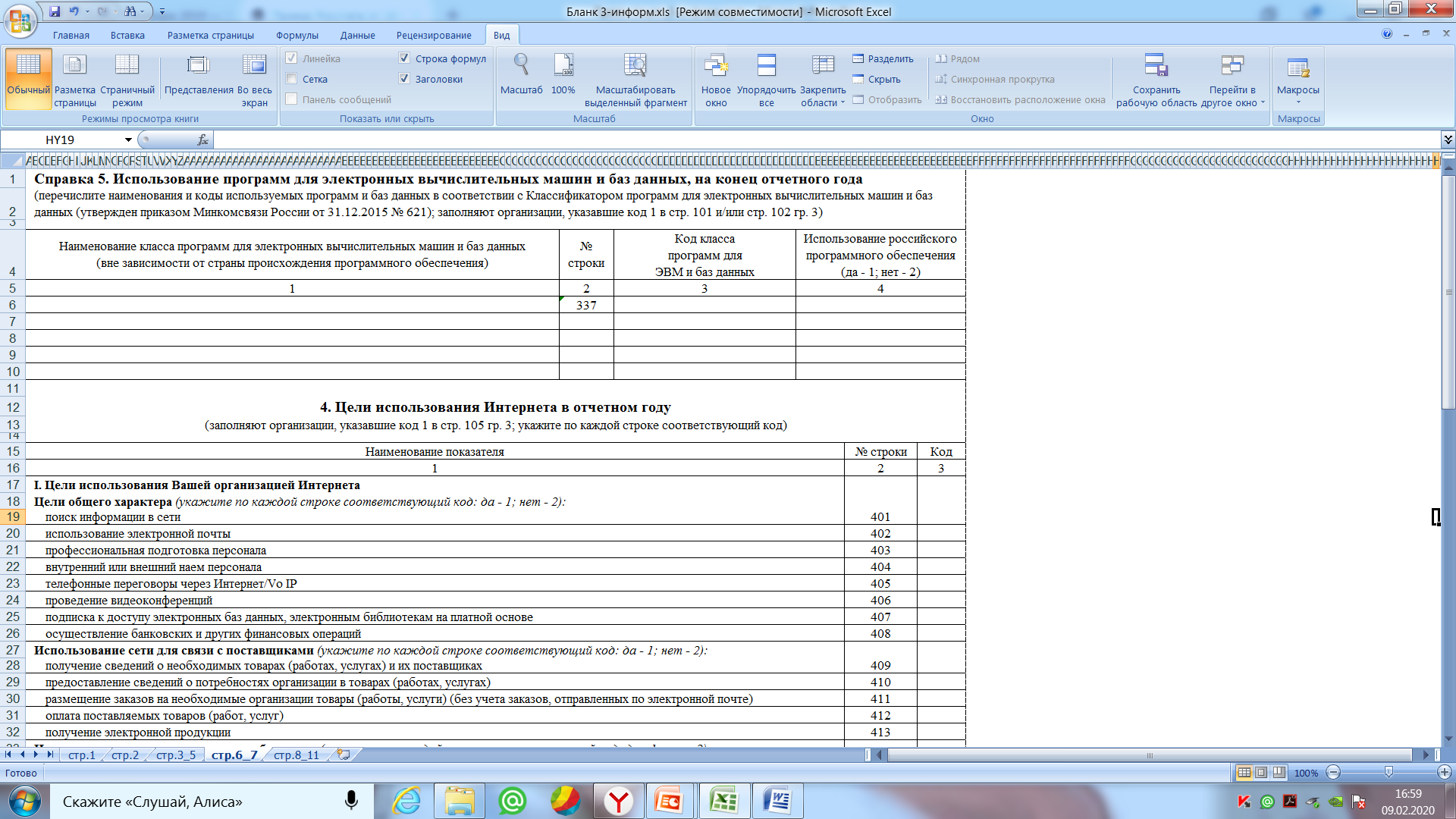 Обязательно расписать наименование класса программ в соответствии с Классификатором программ для электронных вычислительных машин и баз данных, утвержденных приказом Минкомсвязи России от 31.12.2015 № 621 (зарегистрирован Минюстом России 19.02.2016 № 41160).
ТЕРРИТОРИАЛЬНЫЙ ОРГАН ФЕДЕРАЛЬНОЙ СЛУЖБЫ ГОСУДАРСТВЕННОЙ СТАТИСТИКИ
ПО ПЕРМСКОМУ КРАЮ
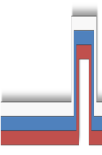 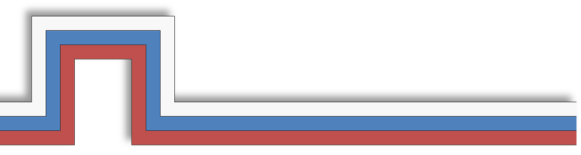 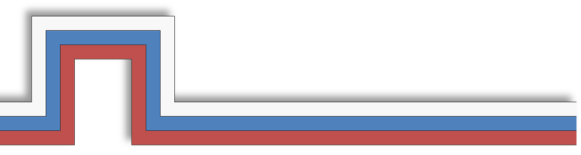 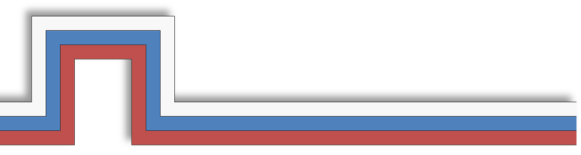 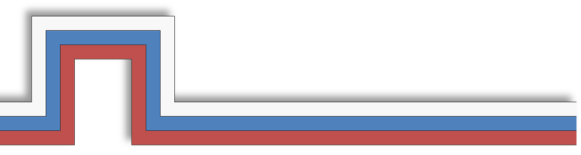 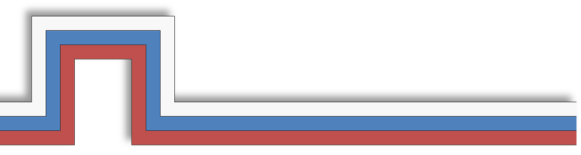 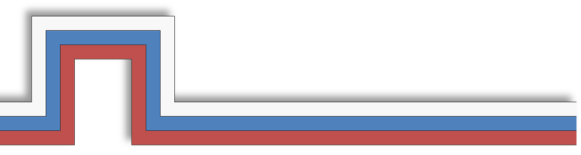 ТЕРРИТОРИАЛЬНЫЙ ОРГАН ФЕДЕРАЛЬНОЙ СЛУЖБЫ ГОСУДАРСТВЕННОЙ СТАТИСТИКИ
ПО ПЕРМСКОМУ КРАЮ
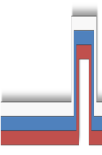 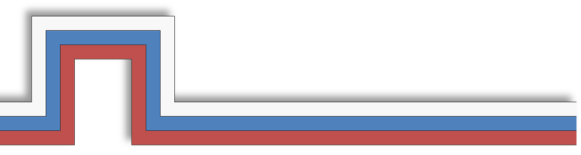 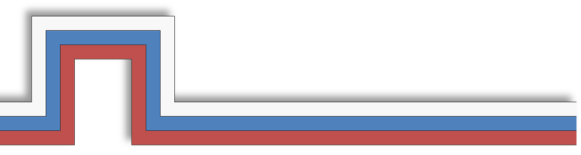 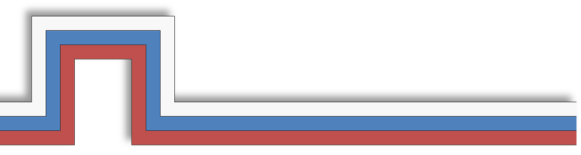 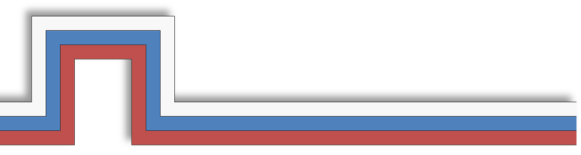 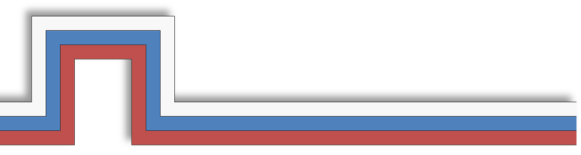 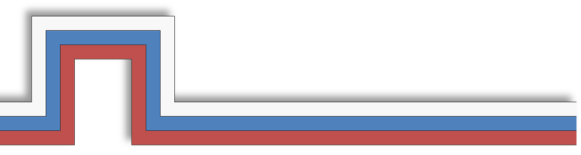 ТЕРРИТОРИАЛЬНЫЙ ОРГАН ФЕДЕРАЛЬНОЙ СЛУЖБЫ ГОСУДАРСТВЕННОЙ СТАТИСТИКИ
ПО ПЕРМСКОМУ КРАЮ
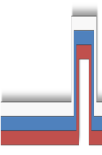 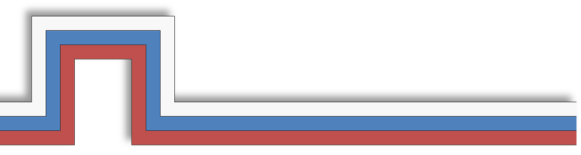 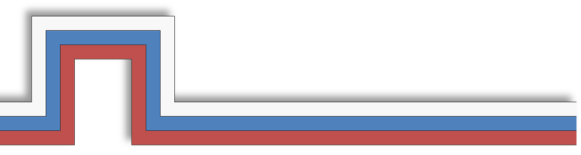 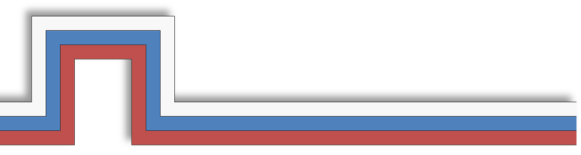 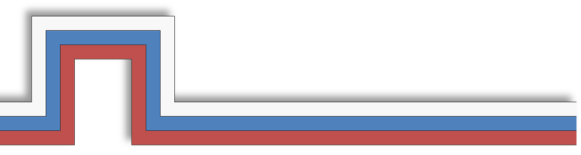 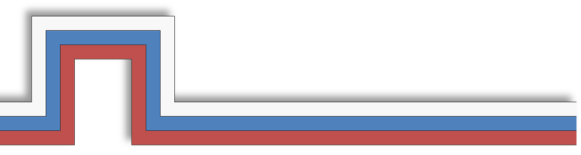 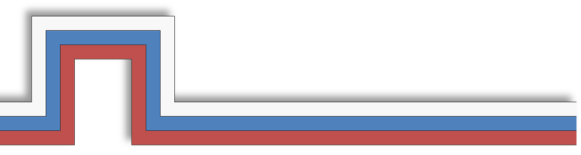 В случае отсутствия события направляется отчет с обязательным заполнением строк:
Подраздел I (стр. 101-111 графа 3)
Подраздел 6 (стр. 601-604 графа 3) 

Остальные строчки нулями и прочерками НЕ ЗАПОЛНЯТЬ
ТЕРРИТОРИАЛЬНЫЙ ОРГАН ФЕДЕРАЛЬНОЙ СЛУЖБЫ ГОСУДАРСТВЕННОЙ СТАТИСТИКИ
ПО ПЕРМСКОМУ КРАЮ
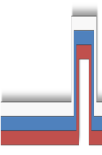 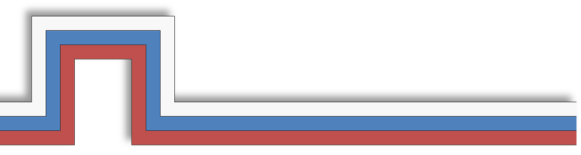 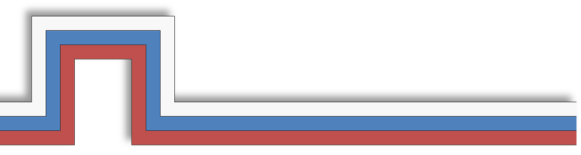 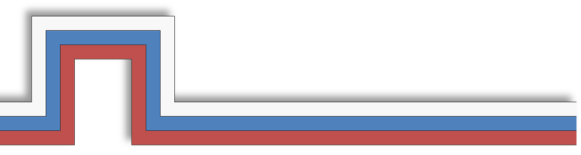 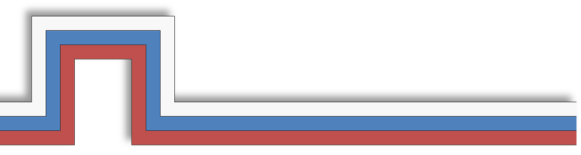 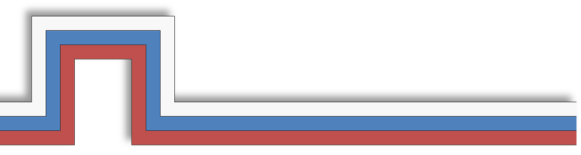 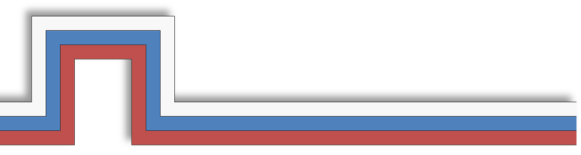 Кодекс РФ об административных правонарушениях от 30.12.2001 № 195-ФЗ  (статья 13.19)
ТЕРРИТОРИАЛЬНЫЙ ОРГАН ФЕДЕРАЛЬНОЙ СЛУЖБЫ ГОСУДАРСТВЕННОЙ СТАТИСТИКИ
ПО ПЕРМСКОМУ КРАЮ
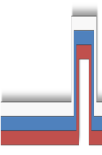 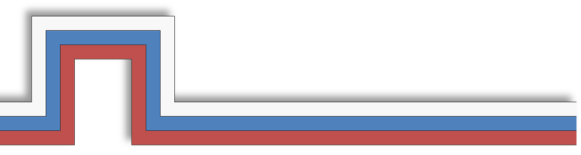 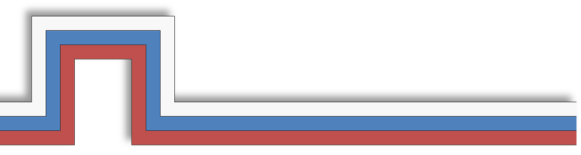 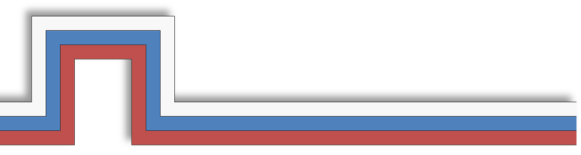 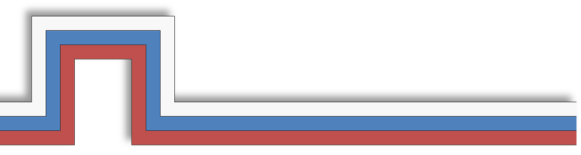 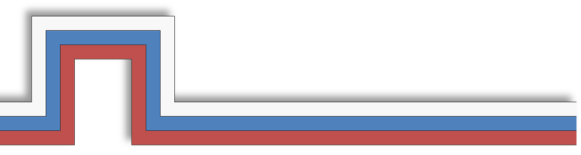 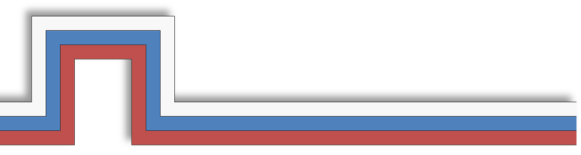 Специалисты, курирующие форму № 3- информ:
Малышева Анна Сергеевна 
по телефону +7 (342) 236-05-15 доб. 3-05# 

или

Гордеева Елена Алексеевна 
по телефону +7 (342) 236-47-38 доб. 1-39# 

Адрес электронной почты:

P59_trud@gks.ru